Biblical Guidelines on the Personal Use of Money
How Should We Use Our Money?
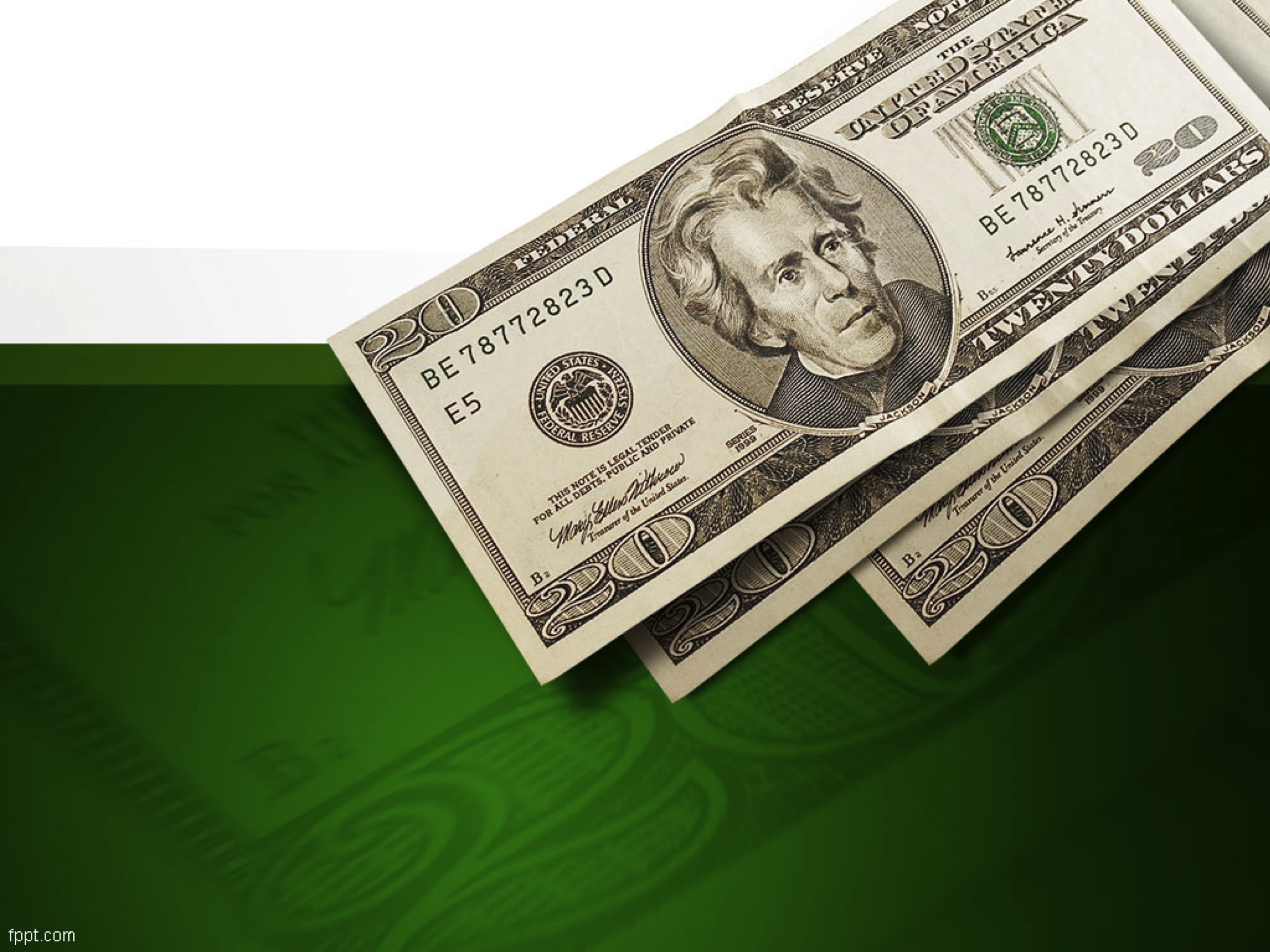 How Should We Use Our Money?
I.  Priorities.
A.  We Cannot Serve God and Mammon.  (Matt. 6:24).
B.  The Love of Money is a Root of All Evil (1 Tim. 6:6-10).
How Should We Use Our Money?
II.  Giving.
A.  We Are Given the Skill to Work So That We Might Have to Give to Others  (Eph. 4:28).
1.  We Are to Do Good to All As We Have Opportunity (Gal. 6:10).
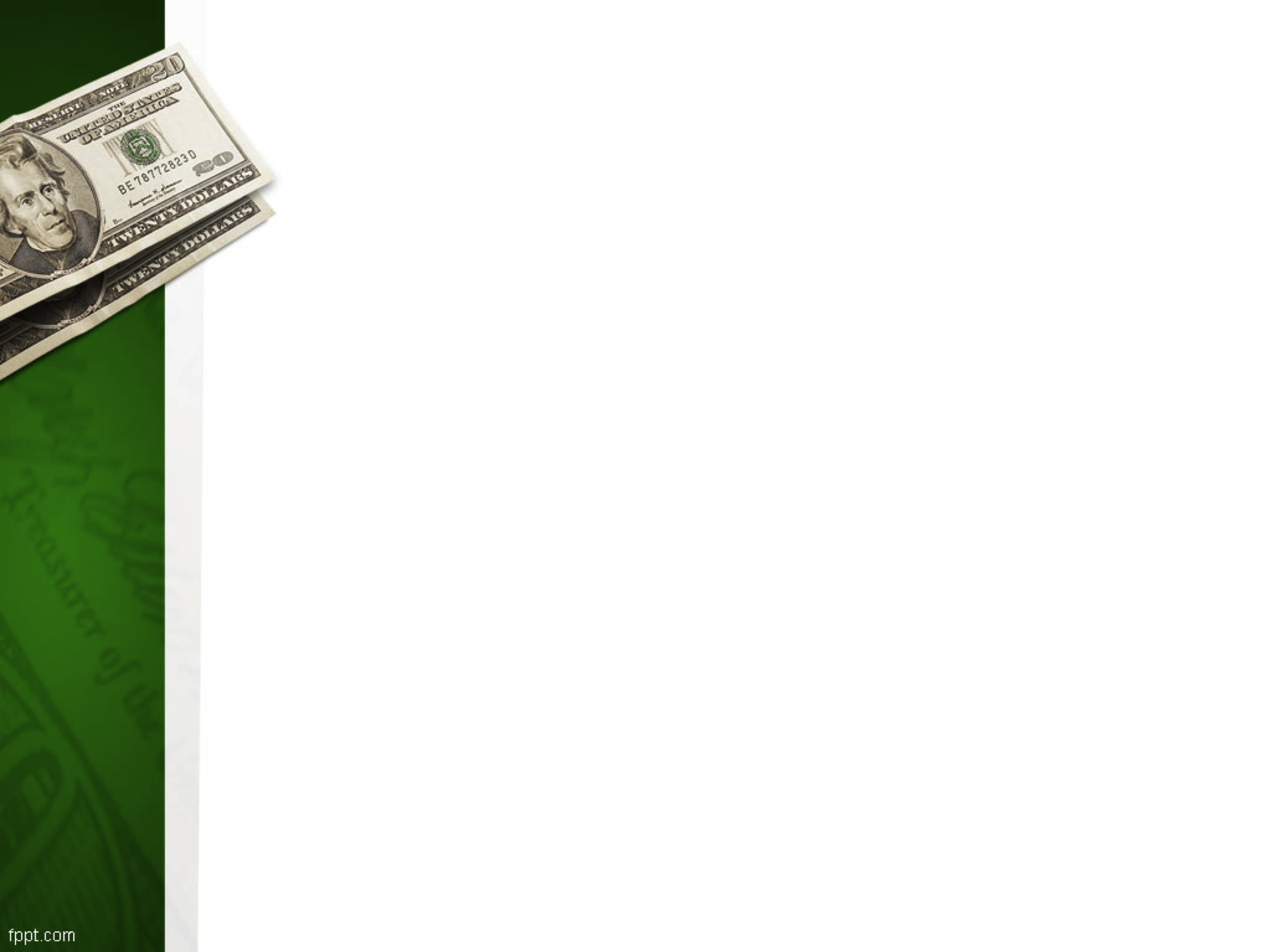 How Should We Use Our Money?
II.  Giving.
B.  Giving in the Church is to Be Offered as One Purposes in the Heart (2 Cor. 9:7-8).
1.  It Is Not The Size of the Gift That Concerns the Lord (Mark 12:41-44).
2.  We Will Reap As We Have Sown (2 Cor. 9:6).
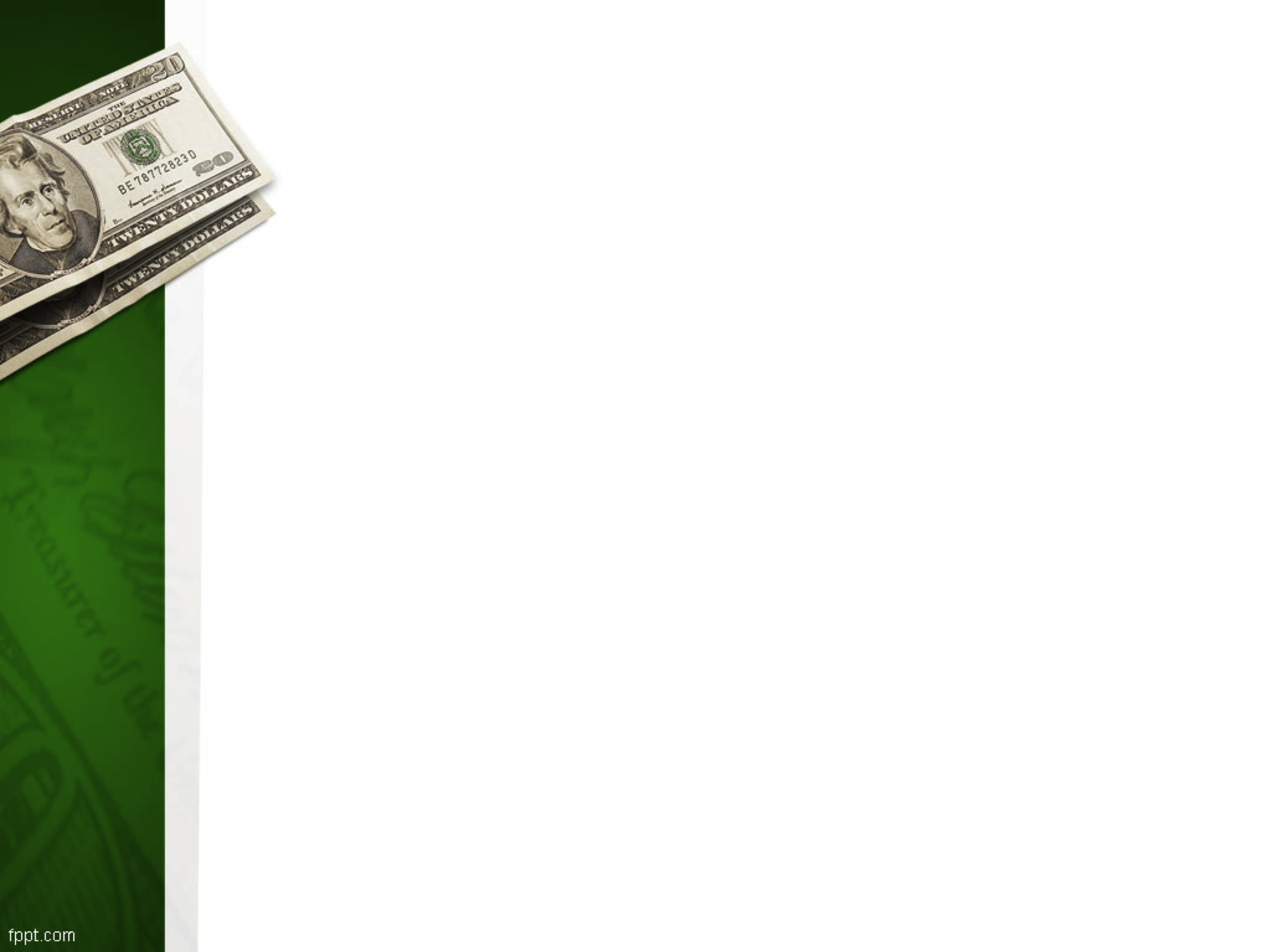 How Should We Use Our Money?
III.  Stewardship.
A.  All that we are Given is a Trust from The Lord (Psa. 24:1).
B.  God Has Given Man Authority Over His Possessions (Acts 5:3-4).
1.  Excessive Debt is a Trap Christians Should Avoid (Prov. 22:26-27).
How Should We Use Our Money?
IV.  Leisure and Enjoyment.
A.  God Denies Lustful Aspirations (Jas. 4:1-3).
B.  It Is Fitting For God’s People to Enjoy the Fruits of their Labor (Ecc. 5:18-20).
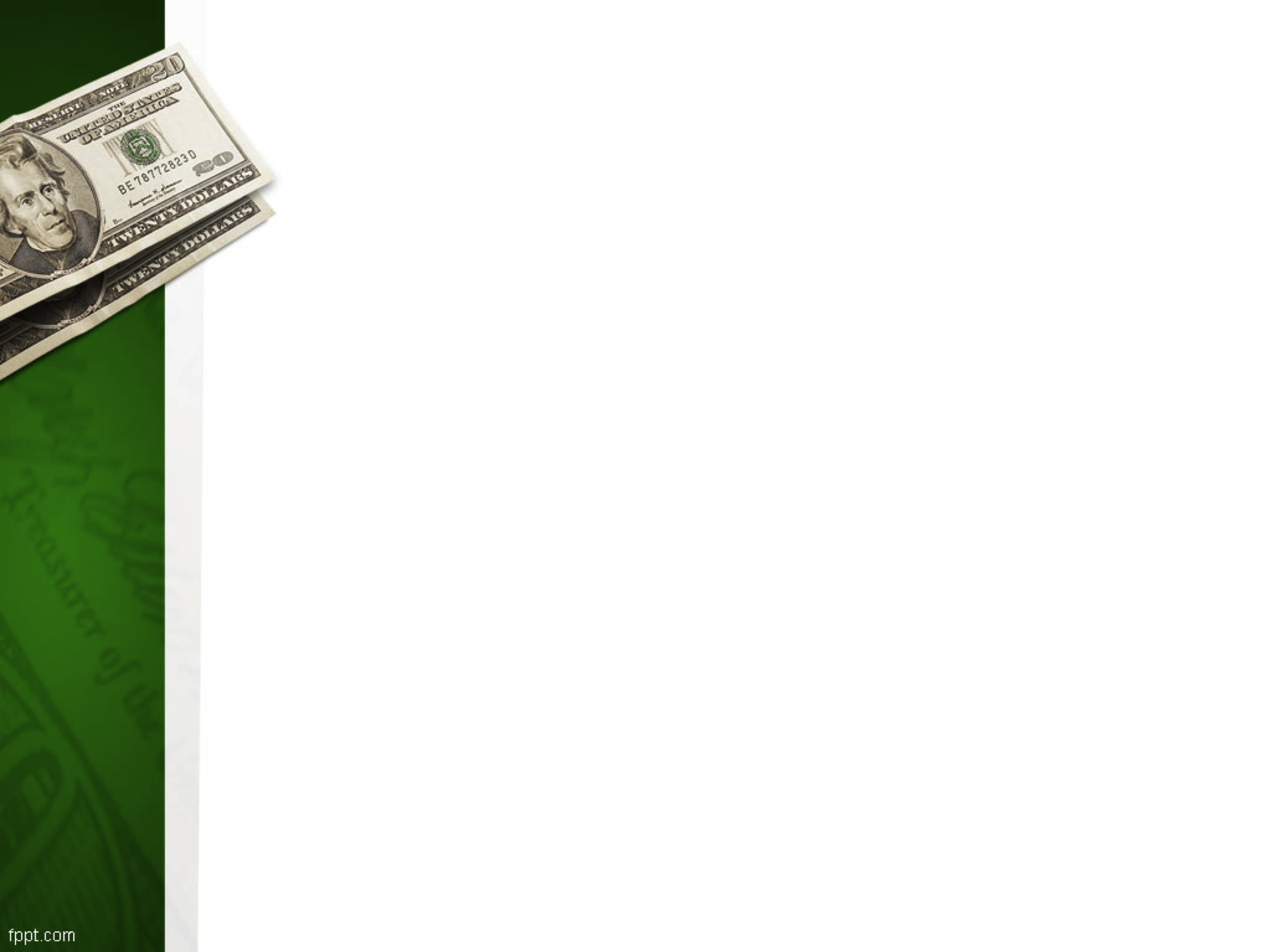